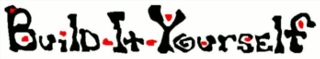 Creative Art and EngineeringTool Rules
Build-It-Yourself.com
[Speaker Notes: BIB Module Title Page]
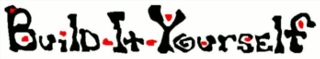 Tool Rule #1
Don’t cut your finger off.  

The more fingers you have, 
the easier it is to build.
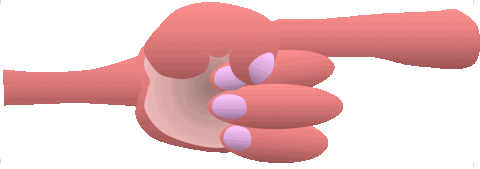 Ouch!
Build-It-Yourself.com
[Speaker Notes: BIB Module Regular Pages]
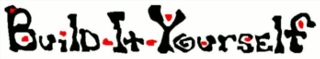 Tool Rule #2
Hold your work firmly.
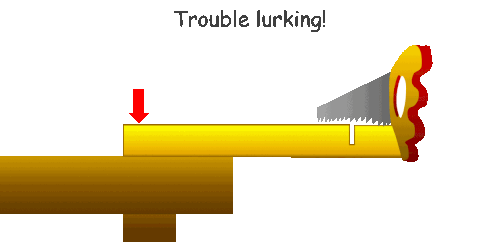 Build-It-Yourself.com
[Speaker Notes: BIB Module Regular Pages]
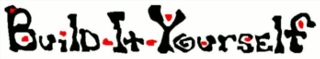 Tool Rule #3
Cut away from all eyes.
Wear googles.
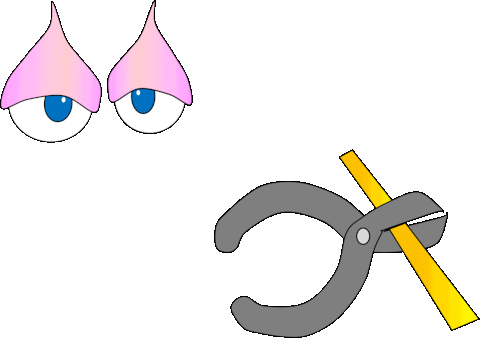 Duh!
Build-It-Yourself.com
[Speaker Notes: BIB Module Regular Pages]
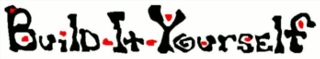 Tool Rule #4
Before you push, pull, or cut,
think what would happen if you slipped.
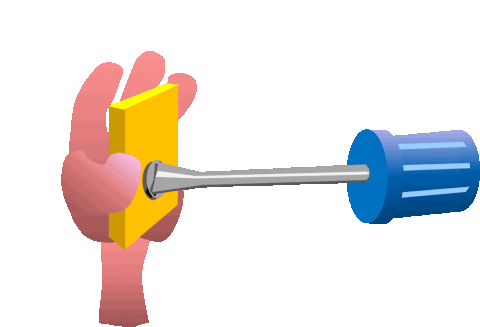 Uh-Ohhh!
Build-It-Yourself.com
[Speaker Notes: BIB Module Regular Pages]
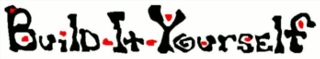 Tool Rule #5
Clean up.

Account for all tools.
Sort parts.
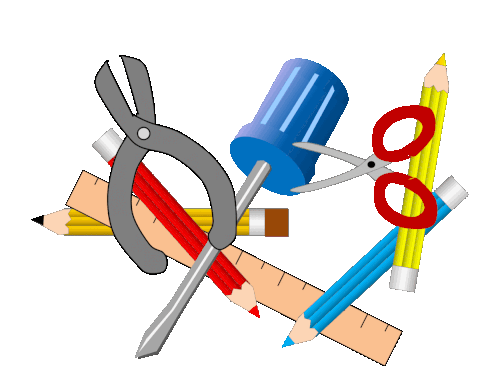 Build-It-Yourself.com
[Speaker Notes: BIB Module Regular Pages]
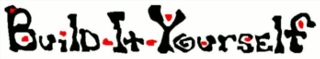 Tool Rules
#1 	Don’t cut your finger off.

#2		Hold work firmly.

#3		Cut away from all eyes.

#4		Think what would happen if you slipped.

#5		Clean up.
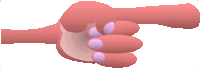 Build-It-Yourself.com
[Speaker Notes: BIB Module Regular Pages]